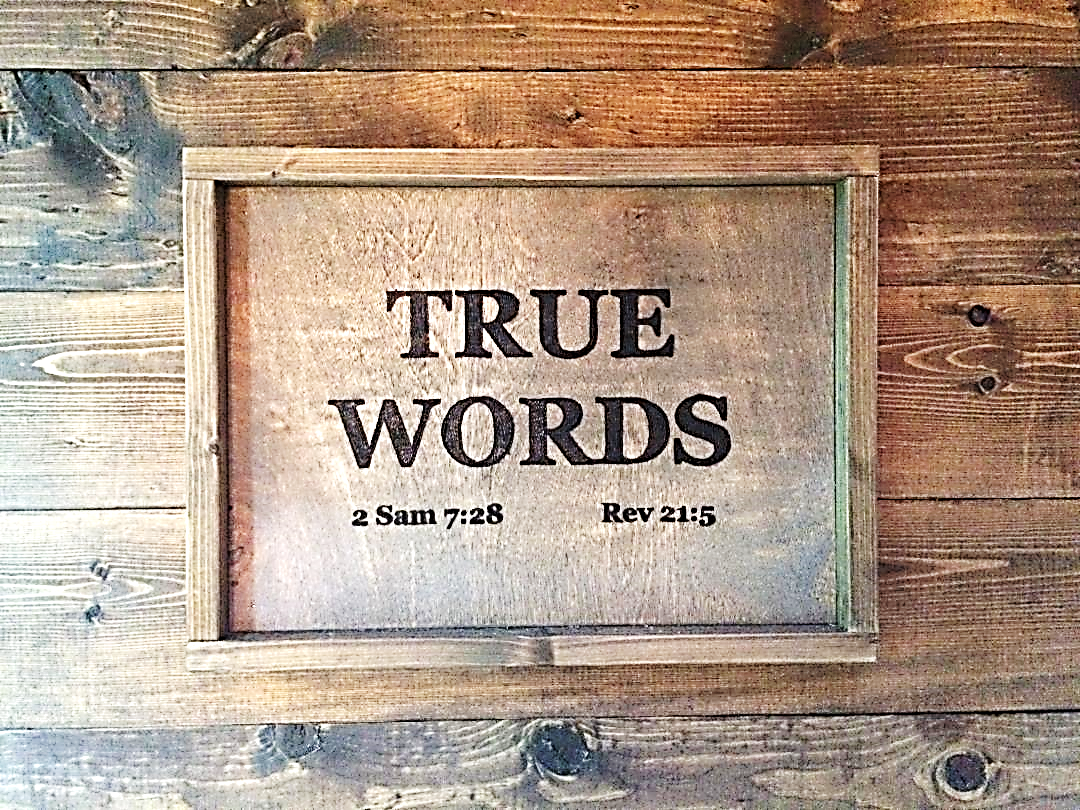 SERMON TITLE
Proverbs
Chapter 26
Proverbs 26:1   As snow in summer, and as rain in harvest, so honour is not seemly for a fool.
True Words Christian Church
Psalm 15:4   In whose eyes a vile person is contemned; but he honoureth them that fear the LORD. He that sweareth to his own hurt, and changeth not.
True Words Christian Church
Proverbs 26:2   As the bird by wandering, as the swallow by flying, so the curse causeless shall not come.
True Words Christian Church
Genesis 3:14-15   And the LORD God said unto the serpent, Because thou hast done this, thou art cursed above all cattle, and above every beast of the field; upon thy belly shalt thou go, and dust shalt thou eat all the days of thy life:  15 And I will put enmity between thee and the woman, and between thy seed and her seed; it shall bruise thy head, and thou shalt bruise his heel.
True Words Christian Church
Genesis 4:9-12   And the LORD said unto Cain, Where is Abel thy brother? And he said, I know not: Am I my brother's keeper?  10 And he said, What hast thou done? the voice of thy brother's blood crieth unto me from the ground.  11 And now art thou cursed from the earth, which hath opened her mouth to receive thy brother's blood from thy hand;  12 When thou tillest the ground, it shall not henceforth yield unto thee her strength; a fugitive and a vagabond shalt thou be in the earth.
True Words Christian Church
Genesis 12:1-3   Now the LORD had said unto Abram, Get thee out of thy country, and from thy kindred, and from thy father's house, unto a land that I will shew thee:  2 And I will make of thee a great nation, and I will bless thee, and make thy name great; and thou shalt be a blessing:  3 And I will bless them that bless thee, and curse him that curseth thee: and in thee shall all families of the earth be blessed.
True Words Christian Church
Deuteronomy 23:5   Nevertheless the LORD thy God would not hearken unto Balaam; but the LORD thy God turned the curse into a blessing unto thee, because the LORD thy God loved thee.
True Words Christian Church
2 Samuel 16:11-12   And David said to Abishai, and to all his servants, Behold, my son, which came forth of my bowels, seeketh my life: how much more now may this Benjamite do it? let him alone, and let him curse; for the LORD hath bidden him.  12 It may be that the LORD will look on mine affliction, and that the LORD will requite me good for his cursing this day.
True Words Christian Church
Proverbs 26:3   A whip for the horse, a bridle for the ass, and a rod for the fool's back.
True Words Christian Church
Psalm 32:9   Be ye not as the horse, or as the mule, which have no understanding: whose mouth must be held in with bit and bridle, lest they come near unto thee.
True Words Christian Church
Deuteronomy 23:17-18   There shall be no whore of the daughters of Israel, nor a sodomite of the sons of Israel.  18 Thou shalt not bring the hire of a whore, or the price of a dog, into the house of the LORD thy God for any vow: for even both these are abomination unto the LORD thy God.
True Words Christian Church
1 Kings 15:11-12   And Asa did that which was right in the eyes of the LORD, as did David his father.  12 And he took away the sodomites out of the land, and removed all the idols that his fathers had made.
True Words Christian Church
Proverbs 26:4-5   Answer not a fool according to his folly, lest thou also be like unto him.  5 Answer a fool according to his folly, lest he be wise in his own conceit.
True Words Christian Church
Proverbs 26:6-9   He that sendeth a message by the hand of a fool cutteth off the feet, and drinketh damage.  7 The legs of the lame are not equal: so is a parable in the mouth of fools.  8 As he that bindeth a stone in a sling, so is he that giveth honour to a fool.  9 As a thorn goeth up into the hand of a drunkard, so is a parable in the mouth of fools.
True Words Christian Church
Proverbs 26:10   The great God that formed all things both rewardeth the fool, and rewardeth transgressors.
True Words Christian Church
Proverbs 11:31   Behold, the righteous shall be recompensed in the earth: much more the wicked and the sinner.
True Words Christian Church
Deuteronomy 7:9-10   Know therefore that the LORD thy God, he is God, the faithful God, which keepeth covenant and mercy with them that love him and keep his commandments to a thousand generations;  10 And repayeth them that hate him to their face, to destroy them: he will not be slack to him that hateth him, he will repay him to his face.
True Words Christian Church
Proverbs 26:11   As a dog returneth to his vomit, so a fool returneth to his folly.
True Words Christian Church
Matthew 7:6   Give not that which is holy unto the dogs, neither cast ye your pearls before swine, lest they trample them under their feet, and turn again and rend you.
True Words Christian Church
2 Peter 2:19-20   While they promise them liberty, they themselves are the servants of corruption: for of whom a man is overcome, of the same is he brought in bondage.  20 For if after they have escaped the pollutions of the world through the knowledge of the Lord and Saviour Jesus Christ, they are again entangled therein, and overcome, the latter end is worse with them than the beginning.
True Words Christian Church
2 Peter 2:21-22   For it had been better for them not to have known the way of righteousness, than, after they have known it, to turn from the holy commandment delivered unto them.  22 But it is happened unto them according to the true proverb, The dog is turned to his own vomit again; and the sow that was washed to her wallowing in the mire.
True Words Christian Church
Proverbs 26:12   Seest thou a man wise in his own conceit? there is more hope of a fool than of him.
True Words Christian Church
Proverbs 26:13-16   The slothful man saith, There is a lion in the way; a lion is in the streets.  14 As the door turneth upon his hinges, so doth the slothful upon his bed.  15 The slothful hideth his hand in his bosom; it grieveth him to bring it again to his mouth.  16 The sluggard is wiser in his own conceit than seven men that can render a reason.
True Words Christian Church
Matthew 25:24-26   Then he which had received the one talent came and said, Lord, I knew thee that thou art an hard man, reaping where thou hast not sown, and gathering where thou hast not strawed:  25 And I was afraid, and went and hid thy talent in the earth: lo, there thou hast that is thine.  26 His lord answered and said unto him, Thou wicked and slothful servant, thou knewest that I reap where I sowed not, and gather where I have not strawed:
True Words Christian Church
Matthew 25:27-30   Thou oughtest therefore to have put my money to the exchangers, and then at my coming I should have received mine own with usury.  28 Take therefore the talent from him, and give it unto him which hath ten talents.  29 For unto every one that hath shall be given, and he shall have abundance: but from him that hath not shall be taken away even that which he hath.  30 And cast ye the unprofitable servant into outer darkness: there shall be weeping and gnashing of teeth.
True Words Christian Church
Proverbs 26:17   He that passeth by, and meddleth with strife belonging not to him, is like one that taketh a dog by the ears.
True Words Christian Church
Proverbs 18:6   A fool's lips enter into contention, and his mouth calleth for strokes.
True Words Christian Church
Proverbs 20:3   It is an honour for a man to cease from strife: but every fool will be meddling.
True Words Christian Church
1 Peter 4:15   But let none of you suffer as a murderer, or as a thief, or as an evildoer, or as a busybody in other men's matters.
True Words Christian Church
1 Thessalonians 4:11   And that ye study to be quiet, and to do your own business, and to work with your own hands, as we commanded you;
True Words Christian Church
2 Thessalonians 3:10-12   For even when we were with you, this we commanded you, that if any would not work, neither should he eat.  11 For we hear that there are some which walk among you disorderly, working not at all, but are busybodies.  12 Now them that are such we command and exhort by our Lord Jesus Christ, that with quietness they work, and eat their own bread.
True Words Christian Church
1 Timothy 5:13-14   And withal they learn to be idle, wandering about from house to house; and not only idle, but tattlers also and busybodies, speaking things which they ought not.  14 I will therefore that the younger women marry, bear children, guide the house, give none occasion to the adversary to speak reproachfully.
True Words Christian Church
Proverbs 26:18-19   As a mad man who casteth firebrands, arrows, and death,  19 So is the man that deceiveth his neighbour, and saith, Am not I in sport?
True Words Christian Church
Proverbs 10:23   It is as sport to a fool to do mischief: but a man of understanding hath wisdom.
True Words Christian Church
Proverbs 26:20-22   Where no wood is, there the fire goeth out: so where there is no talebearer, the strife ceaseth.  21 As coals are to burning coals, and wood to fire; so is a contentious man to kindle strife.  22 The words of a talebearer are as wounds, and they go down into the innermost parts of the belly.
True Words Christian Church
Proverbs 20:19   He that goeth about as a talebearer revealeth secrets: therefore meddle not with him that flattereth with his lips.
True Words Christian Church
Proverbs 26:23   Burning lips and a wicked heart are like a potsherd covered with silver dross.
True Words Christian Church
Proverbs 26:24-26   He that hateth dissembleth with his lips, and layeth up deceit within him;  25 When he speaketh fair, believe him not: for there are seven abominations in his heart.  26 Whose hatred is covered by deceit, his wickedness shall be shewed before the whole congregation.
True Words Christian Church
Proverbs 10:18   He that hideth hatred with lying lips, and he that uttereth a slander, is a fool.
True Words Christian Church
Proverbs 26:27   Whoso diggeth a pit shall fall therein: and he that rolleth a stone, it will return upon him.
True Words Christian Church
Proverbs 26:28   A lying tongue hateth those that are afflicted by it; and a flattering mouth worketh ruin.
True Words Christian Church